Great Start… 
Poor Finish
Poor Start… 
Great Finish
A
sa started as a very great king
Overcame the wickedness of his upbringing
 Removed idolatry from the land
 Removed the sodomites from the land
 Placed his trust in the Lord
 Listened to God’s word
 Stood against his own mother
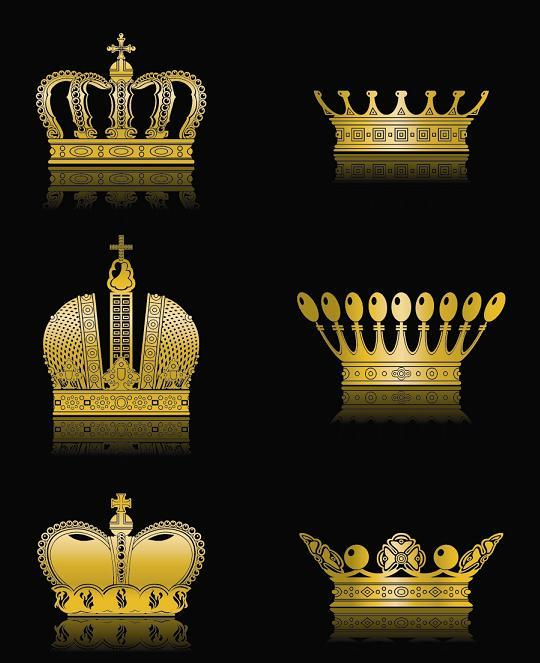 But he weakened before the finish line!
!
Asa’s weakening 
has been repeated 
over & over in the 
lives of Christians
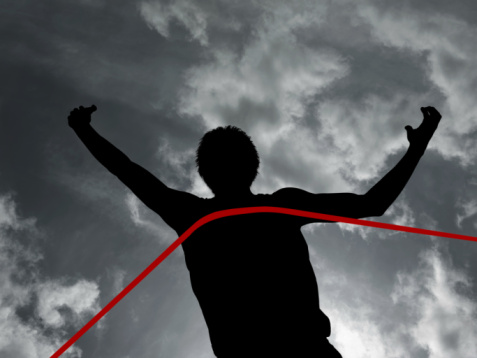 with some…
    Renewed Commitment
with others…
Perseverance
What Is Needed?